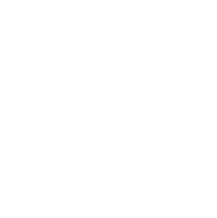 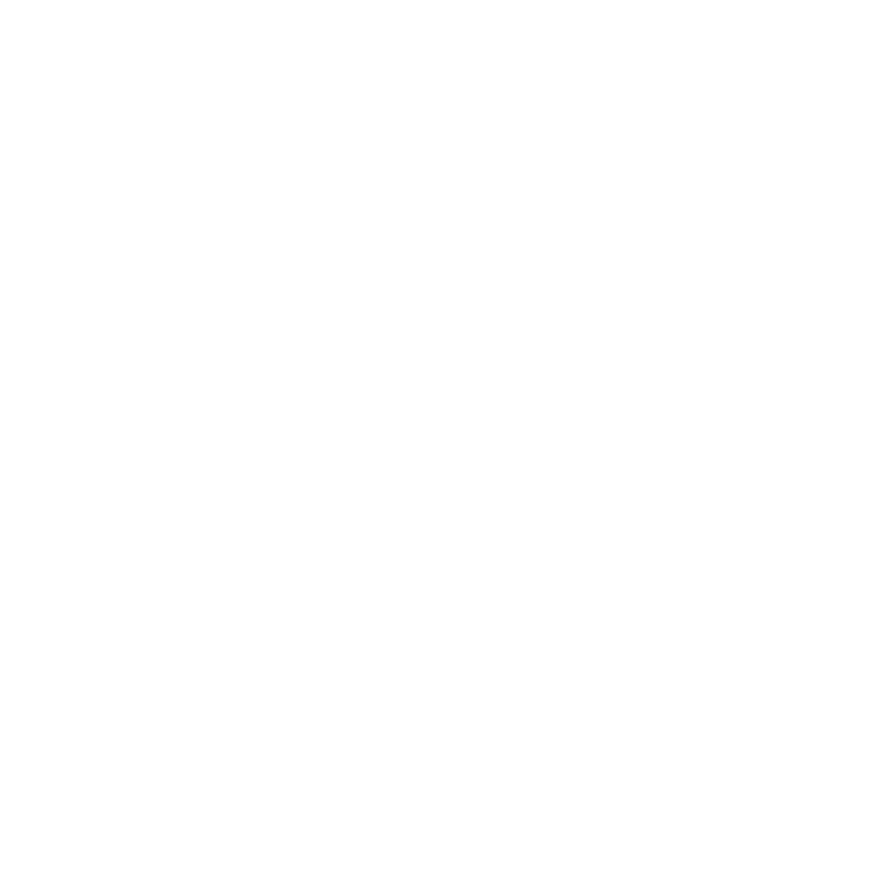 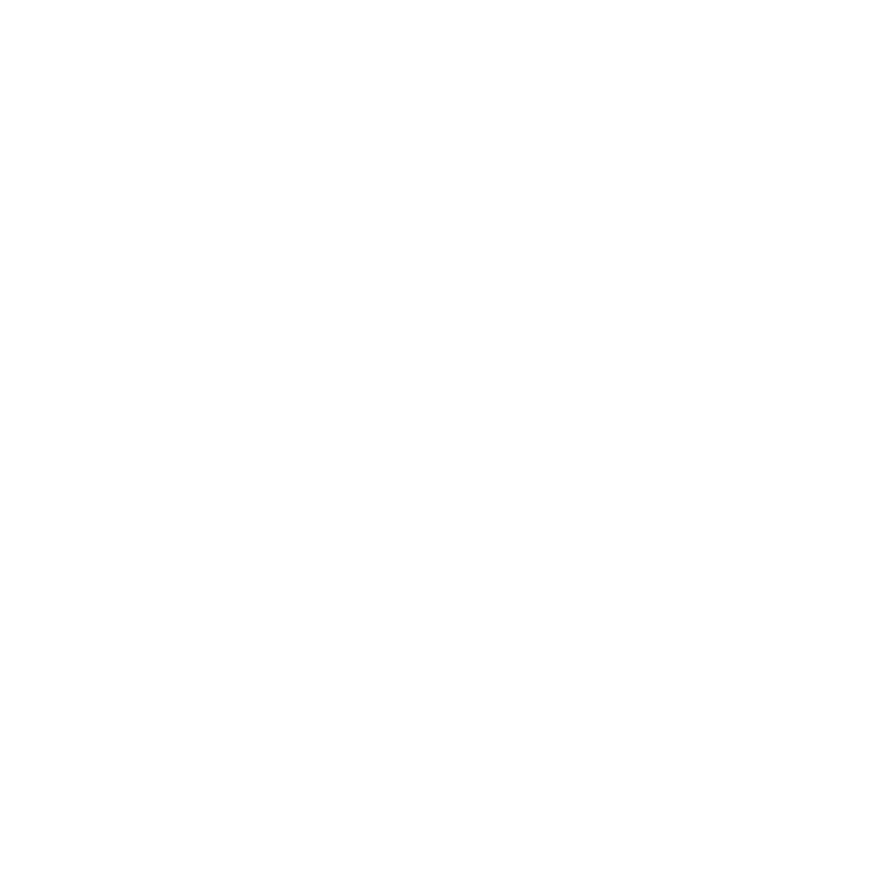 Curriculum for Wales Scheme of Learning:Science and Technology
9
Genetics
Department Vision
Overall Learning Journey 7-11 Overtime
Statements of What Matters
The world around us is full of living things which depend on each other for survival.
By recognising the diversity of living things and how they interact with their environment, learners can develop an understanding of how these have evolved over significant periods of time. All living things require specific conditions and resources to survive and they may have to compete with other organisms to do so. Humans form part of the living world and our decisions and actions, along with natural selection, can have a significant impact on the diversity of life. Knowing about the structures and functions of living things enables learners to understand how these things grow, develop and reproduce successfully. Developing an understanding of the factors which affect the health and success of organisms allows us to make informed decisions about our physical health and how we impact the natural world, including about the prevention and treatments of diseases.
Four Purposes
Integral Skills
Ethically informed citizens 
Opportunity to have ethically informed discussions in relation to the use of genetic profiles and genetic engineering.
Personal effectiveness
Learners should develop emotional intelligence and awareness, becoming confident and independent. They should have opportunities to lead debate and discussions in relation to the issues surrounding the use of genetic profiles and genetic modification.
Cross Curricular Skills
Pedagogical Principles
Literacy - Correct use of tier 4 terminology. This should be evident within written work as well as oral communication.

Numeracy - Correctly interpreting data from a given chart and drawing accurate conclusions.
Create authentic context for learning
Encourage collaboration
Employ a broad range of teaching approaches
Build on previous knowledge and experience to engage interest
Use assessment for learning to accelerate progress
Principles of Progression
Increasing effectiveness as a learner
Increasing breadth and depth of knowledge
Deepening understanding of the ideas and disciplines within Areas
Learners will develop their application of skills, as well as resilience as they understanding the benefit of failure in this area to discover new ways of doing things. They will learn to understand that this "trial and improve" technique is important in science in order to ensure that advance in genetic discoveries evolve, e.g. Use of genetic profiles. 
Learners should be provided with opportunities to discuss complex processes such as the discovery and use of genetic profiles during group work and classroom discussions.
Learners will build upon their knowledge and understanding of cells and function of organelles and develop a more complex understanding of DNA and genetics. They will then further deepen their knowledge by looking at how genetic can be used in society, e.g. Detect genetic disorders, paternity tests etc.
Learners will be encouraged to ask questions to further explore the living world around them and the genetic variation that exist within species.
Refinement and growing sophistication in the use and application of skills
Making connections and transferring learning into new contexts
Additional notes & Misconceptions
Learners will be introduced to complex tier 3 subject terminology and will learn how to use such vocabulary sophistically within their written work as well as during their oral contributions.
As learners progress through this unit, they will increasingly be able to make links between current learners as well as draw upon information that they learnt during their cells unit in year 7 as well as aspects of ecology within their year 8 unit. 
They will also be able to apply and make connections with authentic examples as many will be aware of individual who have genetic inherited disease such as Downs syndrome or CF.
Progression Steps to inform teaching
Progression step 2
Progression step 3
Progression step 4
I can use my knowledge and understanding to predict effects as part of my scientific exploration.
I can describe the features of organisms and recognise how they allow them to live, grow and reproduce for survival in their environment.
I can explain how reproduction, mutations and the environment can lead to variation and adaptations within organisms which can affect their chances of survival.
Prerequisite knowledge
How will skills be taught in this topic?
Knowledge of cells from year 7 and the location of DNA within the nucleus of cells.

They may have also looked at variation within KS2.
To be able to use and apply scientific knowledge correctly to different contexts.

To be able to correctly analyse and interpret data 

To produce accurately and precisely written scientific reports using tier 3 vocabulary 

To be able to correctly display scientific data in the most appropriate format.
Making connections & Authentic Contexts
Geography – Farming. Genetic engineering/modification.

Genetically inherited diseases - Links to local hospitals such as the Countess and how they treat certain genetic disorders.
Key concepts & learning intentions
Revision of cells.
Variation within species.
Structure of DNA and DNA extractions.
Use of genetic profiles.
Genetic disorders, e.g. CF
Inheritance
Genetic modification
Key vocabulary
Cells cytoplasm, nucleus, DNA, genes, chromosomes, genetic profiles, variation, characteristics, species, inheritance, Punnett squares, genetic modification.